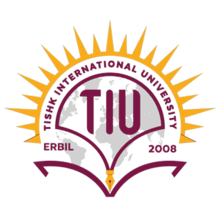 Pharmacokinetics(drug METABOLISM)
Asst. Prof. Dr. Jaafaru Sani Mohammed
Clinical Pharmacology (MA 411)
Fall Semester
Week 3-2
29/08/2024
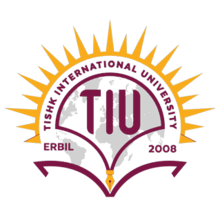 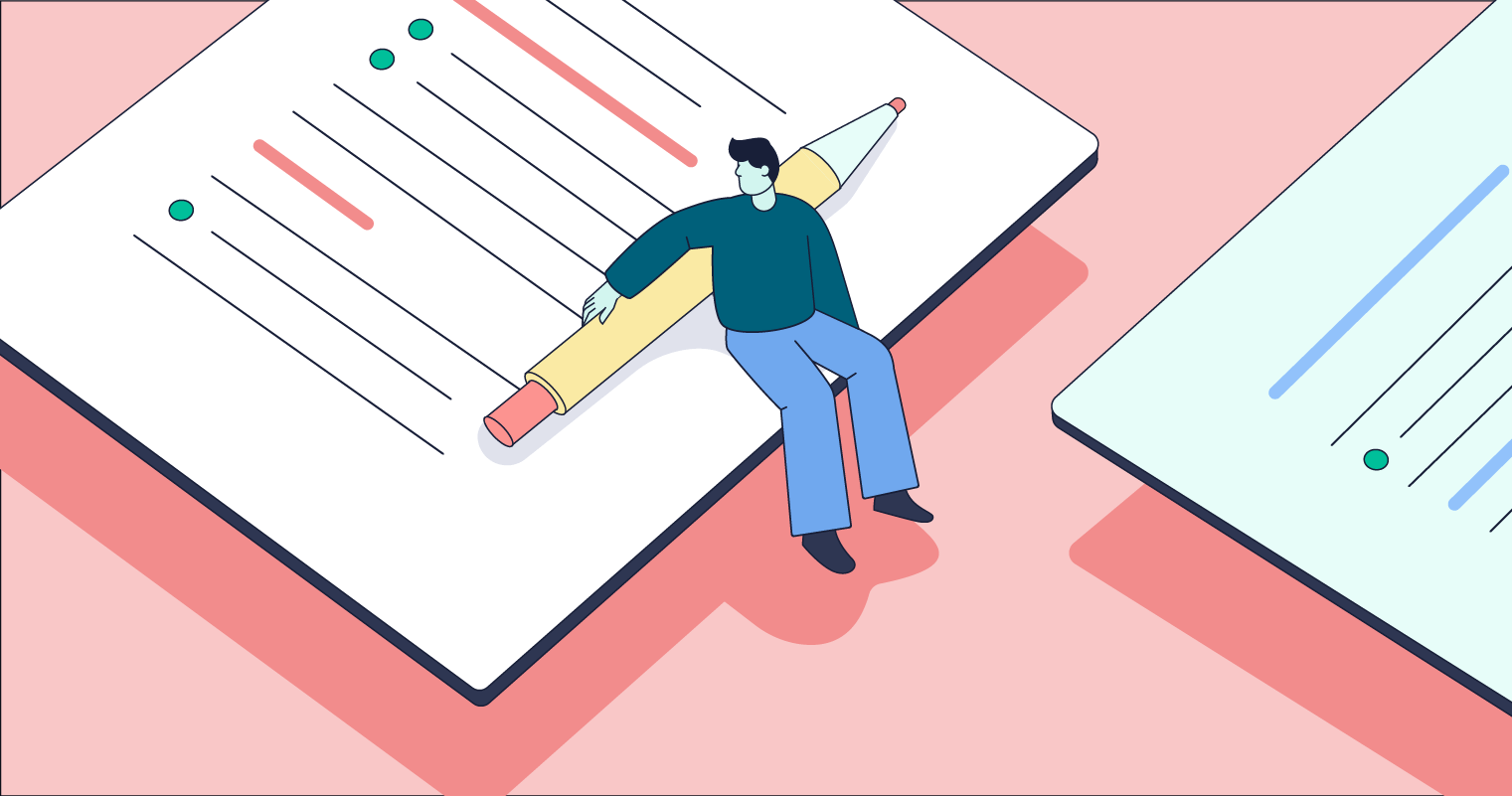 Outlines
Objectives
Introduction
Types of metabolic reactions
Site of drug metabolism
Determinants of Drug Metabolism 
Factors affecting drug metabolism Summary
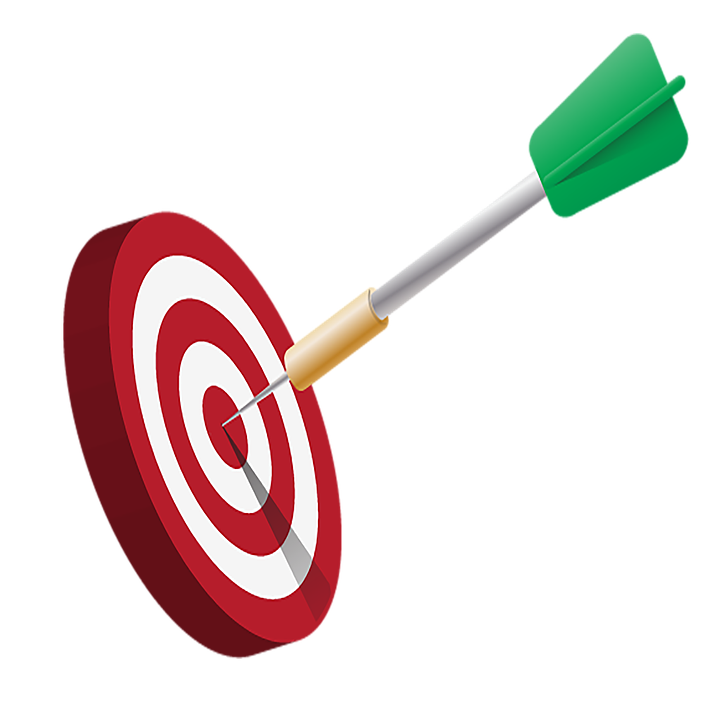 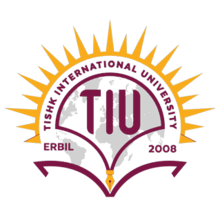 Objectives
At the end of the lesson, the students should be able to understand:
The general concept and importance of drug metabolism.
The important pharmacological terminologies used in the lecture.
The types of reactions (phase I and Phase II) involved in drug metabolism.
The general factors that affect the metabolism of drugs in the body.
The mechanisms involved in biotransformation of drugs in the body
Introduction
Drug metabolism, also known as the Biotransformation process, is an important mechanism by which the body terminates the action of many drugs or activates prodrugs.

Most drugs are relatively lipid soluble as given, a characteristic needed for absorption across membranes. 

The same property would result in very slow removal from the body because the unchanged molecule would also be readily reabsorbed from the urine in the renal tubule. 

The body hastens excretion by transforming many drugs to less lipid soluble, less readily reabsorbed forms.
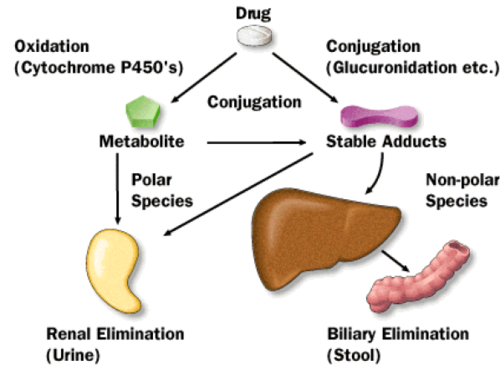 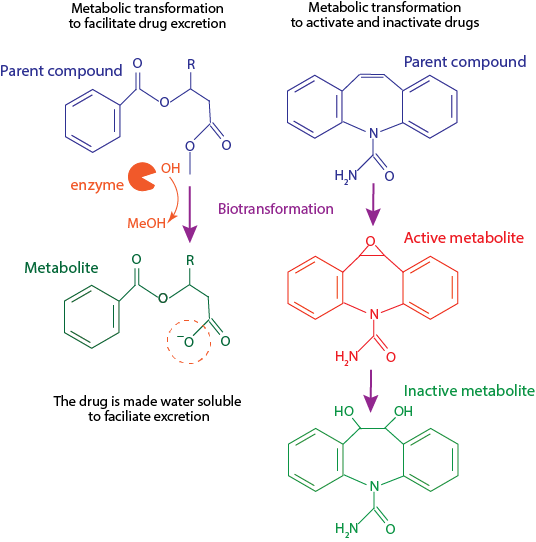 Cont.
All organisms are exposed to foreign chemical compounds (xenobiotics) in the air, water, and food. 

To ensure elimination of drugs and to terminate the action of many endogenous substances, evolution has provided metabolic pathways that alter the activities of such compounds and their susceptibility to excretion.
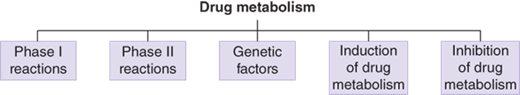 Types of Metabolic reactions
Phase I Reaction

Phase I reactions include oxidation (by the cytochrome P450 enzymes), reduction, deamination, and hydrolysis.

Phase I enzymes are found in high concentrations in the smooth endoplasmic reticulum of the liver. 

They are not highly selective in their substrates, so a relatively small number of P450 isoforms are able to metabolize thousands of drugs. 

Most of the oxidation reactions in phase I are conducted by CYP450s family.
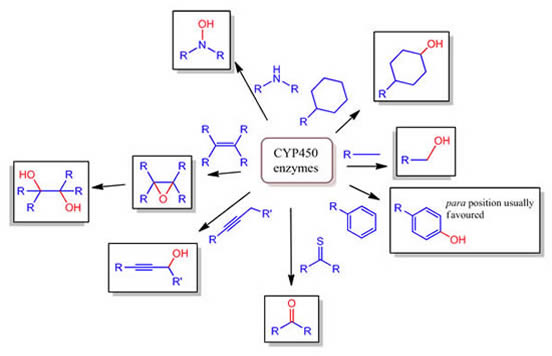 Cont.
B. Phase II Reactions

Phase II reactions are synthetic reactions that involve addition (conjugation) of subgroups to —OH, —NH2, and —SH functions on the drug molecule. 

The subgroups that are added include glucuronate, acetate, glutathione, glycine, sulfate, and methyl groups. 

Most of these groups are relatively polar and make the product less lipid-soluble than the original drug molecule. 

Like phase I enzymes, phase II enzymes are not very selective. Drugs that are metabolized by both routes may undergo phase II metabolism before or after phase I.
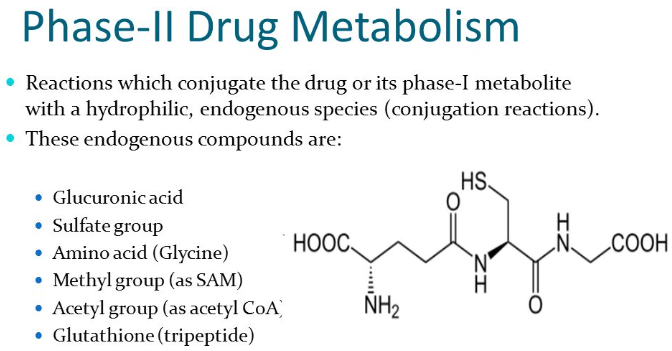 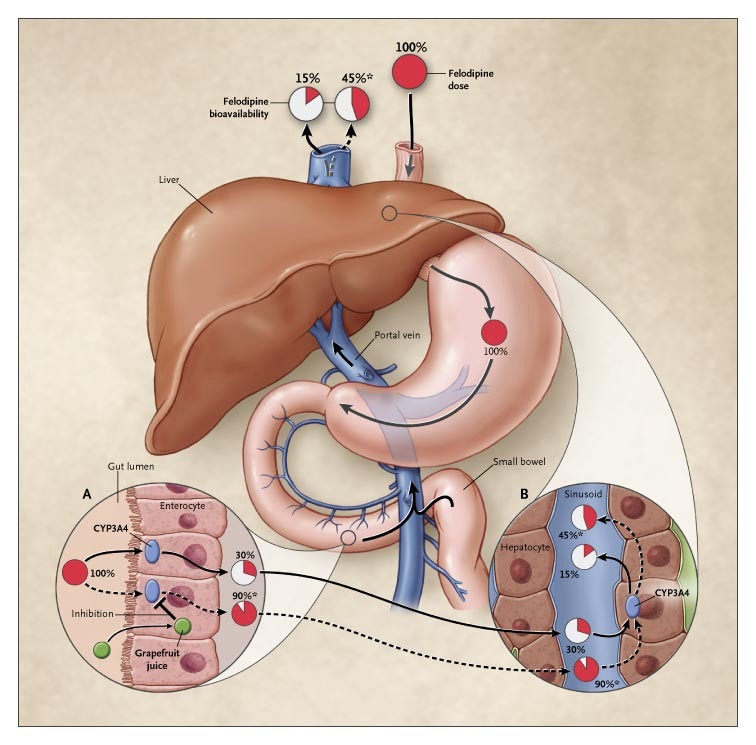 Site of drug metabolism
The most important organ for drug metabolism is the liver. 

The kidneys play an important role in the metabolism of some drugs. 

A few drugs (eg, esters) are metabolized in many tissues (eg, liver, blood, intestinal wall) because of the wide distribution of their enzymes.
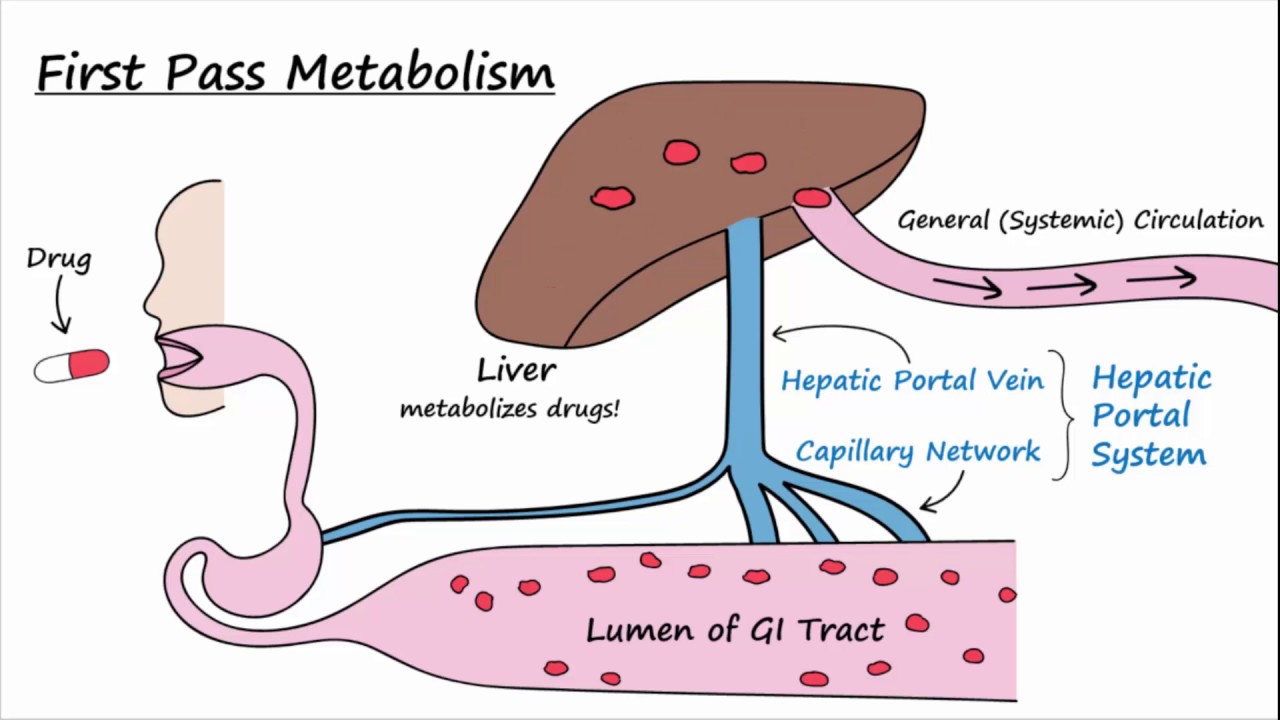 Site of drug metabolism
Determinants of Drug Metabolism
The rate of biotransformation of a drug may vary markedly among different individuals. 
Some of this variation is due to genetic factors, a variety of drugs may induce or inhibit drug-metabolizing enzymes to a larger extent.
Smoking is a common cause of enzyme induction in the liver and lung and may increase the metabolism of some drugs. 
For a few drugs, age or disease-related differences in drug metabolism are significant. In humans, gender is important for only a few drugs. (First-pass metabolism of ethanol is greater in men than in women.)
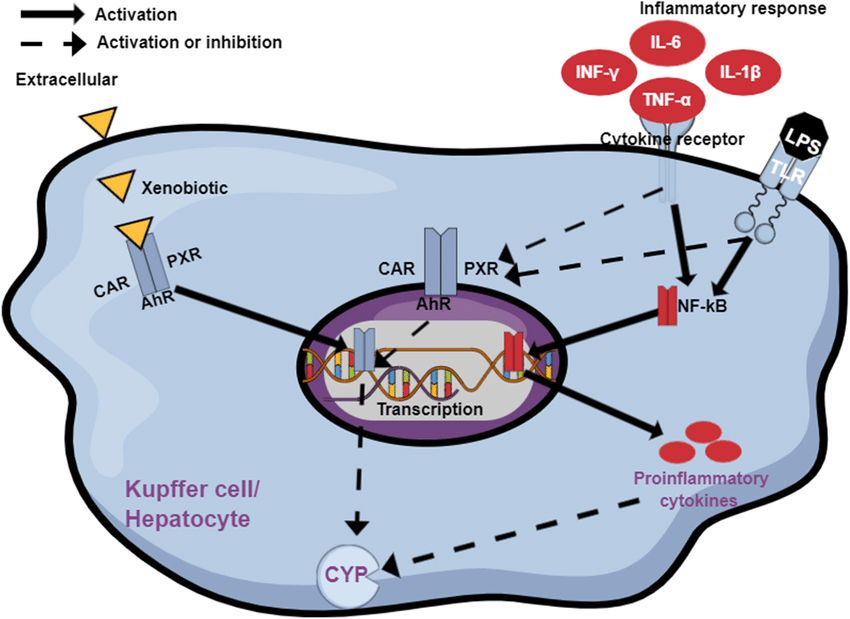 Major Factors affecting Drug Metabolism
A. Genetic Factors
Several drug-metabolizing systems have long been known to differ among families or populations in genetically determined ways.

Because recent advances in genomic techniques are making it possible to screen for a huge variety of polymorphisms.

It is expected that pharmacogenomics will become an important part of patient evaluation in the near future. 

The development would influence both drug choice and drug dosage
Cont.
B. Effects of Other Drugs

Coadministration of certain agents may alter the disposition of many drugs (Drug-Drug interaction). 

This could be done through the following mechanisms:

Enzyme induction: 
Induction (increased rate of drug metabolism) results from increased synthesis of CYP450 enzymes in the liver as well as the cofactor, heme. 

Several cytoplasmic drug receptors have been identified that result in activation of the genes for P450 isoforms.
Cont.
Drugs and other xenobiotics that increase enzyme activity are known as inducers. 

Several days are usually required to reach maximum induction; a similar amount of time is required to regress after withdrawal of the inducer.

The most common strong inducers of drug metabolism are carbamazepine, phenobarbital, phenytoin, and rifampin.
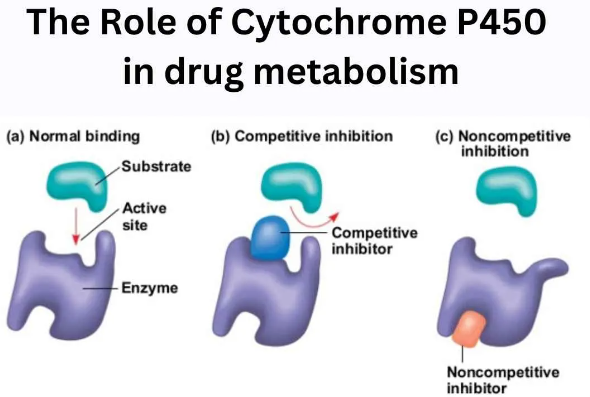 Cont.
2. Enzyme inhibition

The inhibitors of drug metabolism involved in serious drug interactions are furanocoumarins (in grapefruit juice), azole (antifungals), and ritonavir (HIV protease inhibitor). 

Suicide inhibitors are drugs that are metabolized to products that irreversibly inhibit the metabolizing enzyme, they include ethinyl estradiol, norethindrone, spironolactone, etc. 

Metabolism may also be decreased by pharmacodynamic factors such as a reduction in blood flow to the metabolizing organ.
Cont.
3. Inhibitors of intestinal P-glycoprotein

P-glycoprotein (P-gp), is an important modulator of intestinal drug transport.

Its functions are to expel drugs from the intestinal mucosa into the lumen, thus contributing to pre-systemic (first pass) elimination. 

They are found in the BBB and in drug-resistant cancer cells. Their inhibitors include mibefradil (a calcium channel blocker), & furanocoumarin. 

The Important drugs that are normally expelled by P-gp include digoxin, cyclosporine and saquinavir.
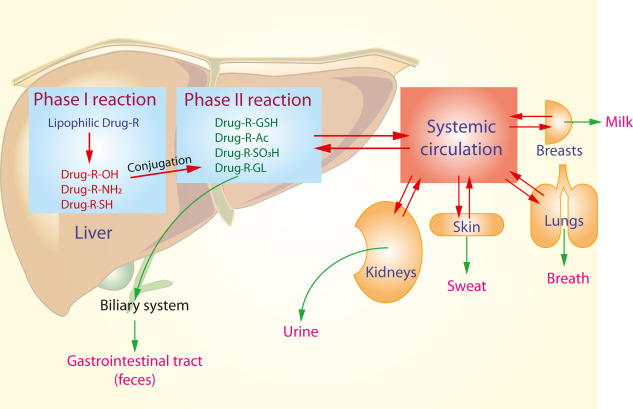 Summary
References
Huang, S. M., Lertora, J. J., & Atkinson Jr, A. J. (Eds.). (2012). Principles of clinical pharmacology. Academic Press.

Becker, D. E. (2013). Basic and clinical pharmacology of glucocorticosteroids. Anesthesia progress, 60(1), 25-32.

BERTRAM G KATZUNG, K. A. T. Z. U. N. G. (2021). Basic & clinical pharmacology. EGC.

Hedaya, M. A. (2012). Basic pharmacokinetics. CRC Press.

Atkinson Jr, A. J. (2022). Introduction to clinical pharmacology. In Atkinson's Principles of Clinical Pharmacology (pp. 1-10). Academic Press.
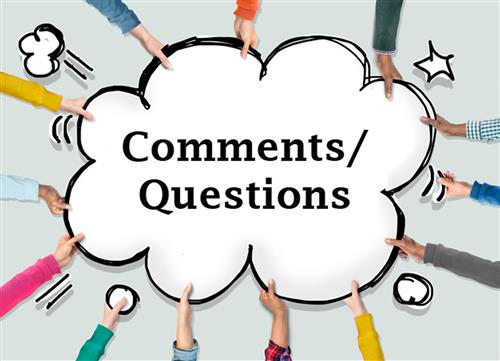